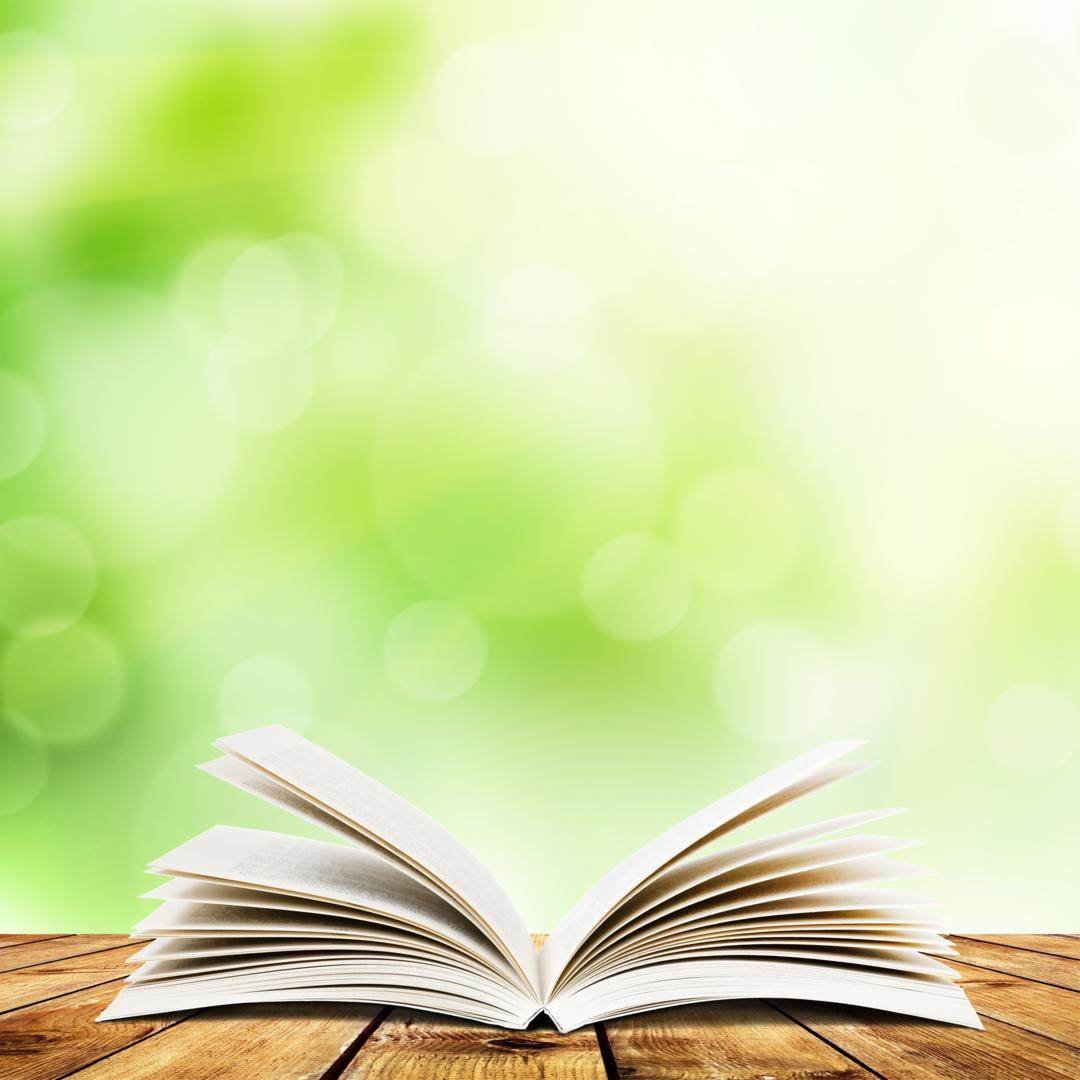 Повышение квалификации:

 1. "Информационные технологии в деятельности педагога образовательного учреждения", удостоверение №16065, 72 часа, 2009 г.

 2. "Реализация системно- деятельностного подхода в современной начальной школе", удостоверение №59, 72 часа, 2013 г.

 3. "Современные подходы к обучению орфографии в начальных классах", удостоверение № 252-228-689 ED -12-005, 2013 г. 

4. «Использование системно-деятельностного подхода в образовательном процессе в условиях перехода на ФГОС нового поколения», удостоверение №5272, 72 часа, 2013 г.
(см.копии удостоверений)
Повышение квалификации:

 1. "Информационные технологии в деятельности педагога образовательного учреждения", удостоверение №16065, 72 часа, 2009 г.

 2. "Реализация системно- деятельностного подхода в современной начальной школе", удостоверение №59, 72 часа, 2013 г.

 3. "Современные подходы к обучению орфографии в начальных классах", удостоверение № 252-228-689 ED -12-005, 2013 г. 

4. «Использование системно-деятельностного подхода в образовательном процессе в условиях перехода на ФГОС нового поколения», удостоверение №5272, 72 часа, 2013 г.
(см.копии удостоверений)
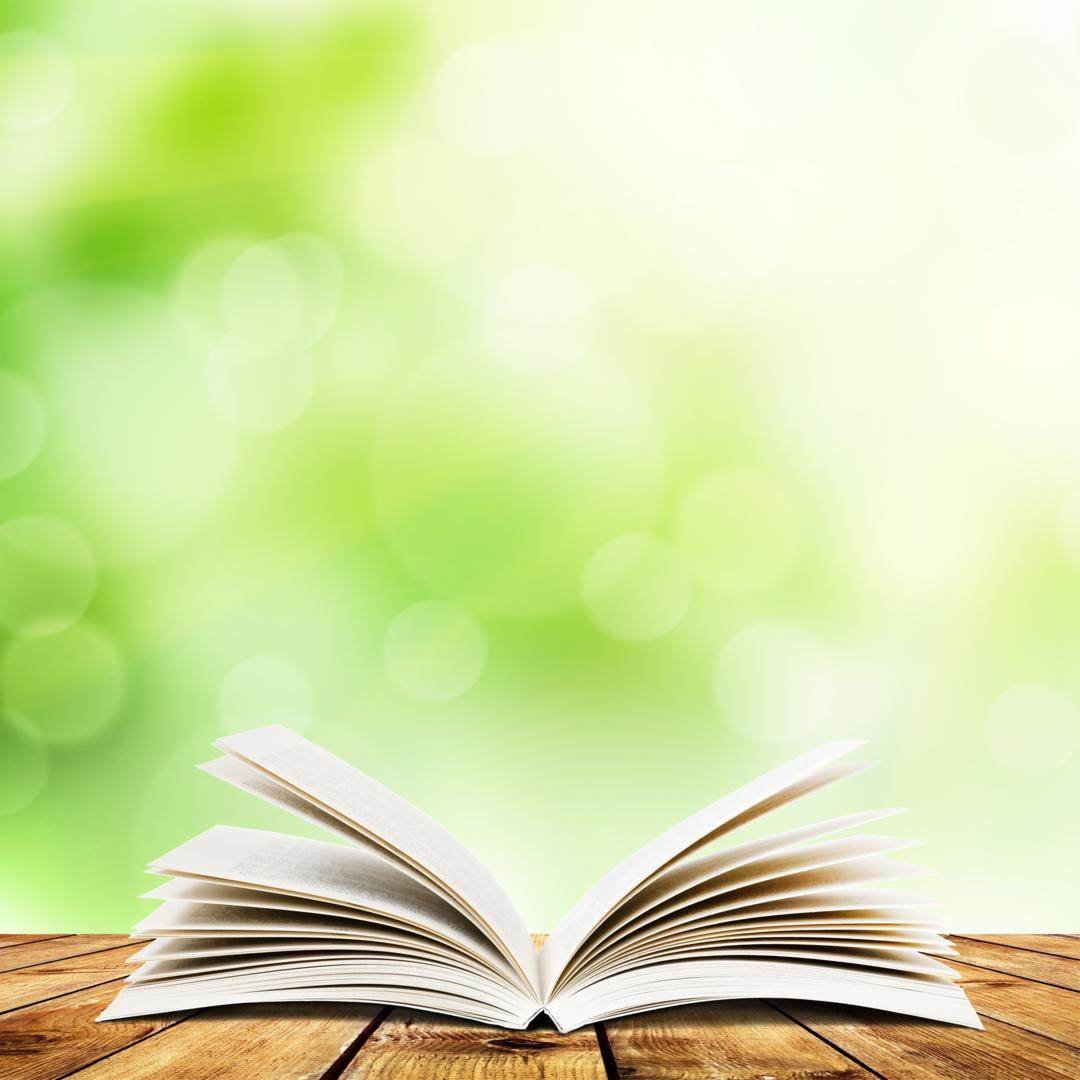 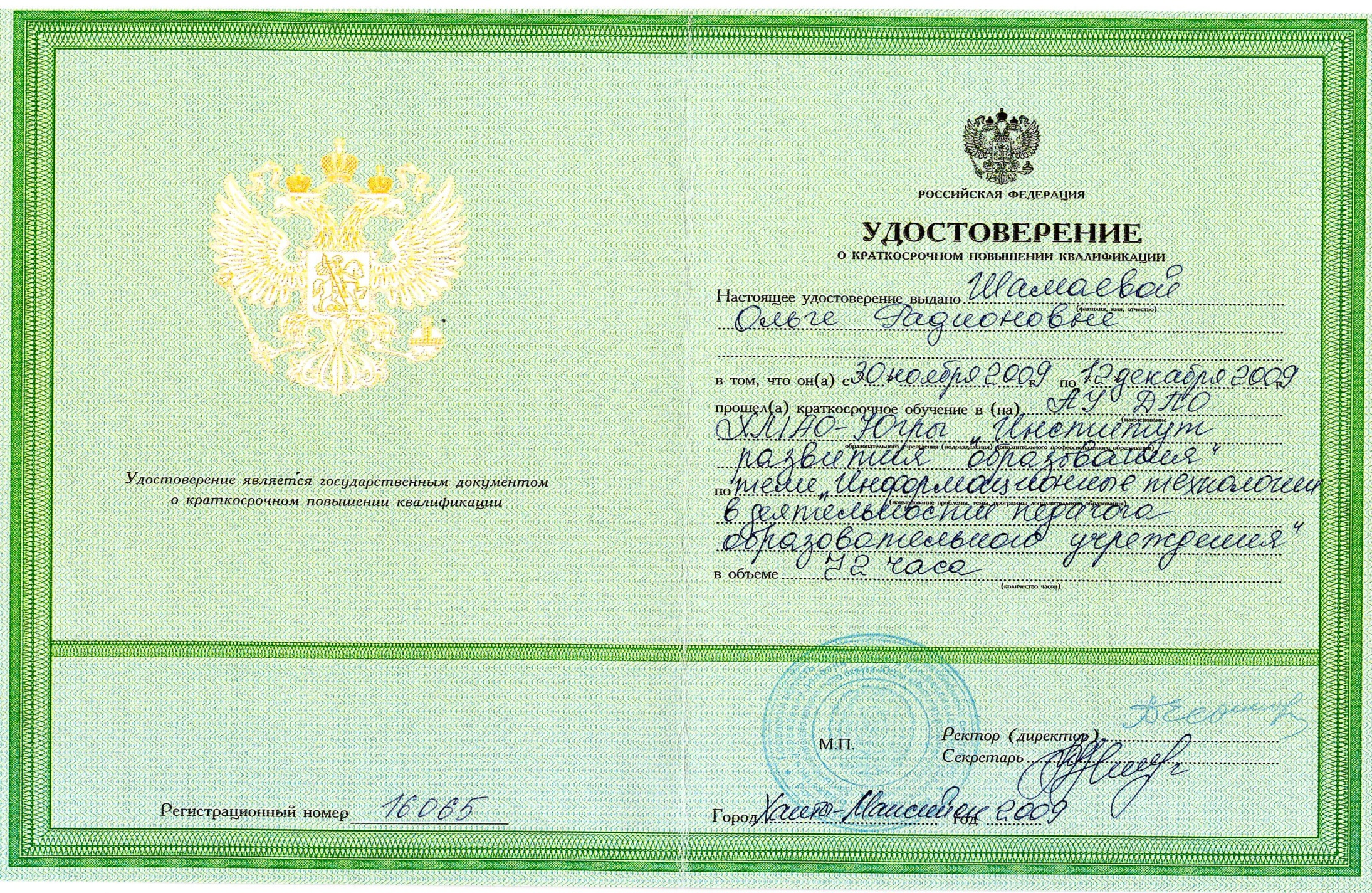